宣教关怀
阿爸天父，今年八月是第二次世界大战时，日本遭受原子弹轰炸的七十八周年纪念。我们呼求祢怜悯日本，祢的永恒国度在日本扩张，让所有在二战中受创的心灵得着基督的医治。特别记念宣教士杜阜运牧师和陈思伶师母，以及两位儿女。求天父赐他们
1/2
宣教关怀
智慧和信心，继续在京都推动英语图书馆及英语教室事工。我们感恩，诗巫福源堂在七月到日本短宣，协助举办第一届夏天英语营。求圣灵感动，十七位参与营会的小孩与家长们，都能继续与宣教士保持联系，将来认识基督的福音。奉主耶稣基督的名， 阿们。
2/2
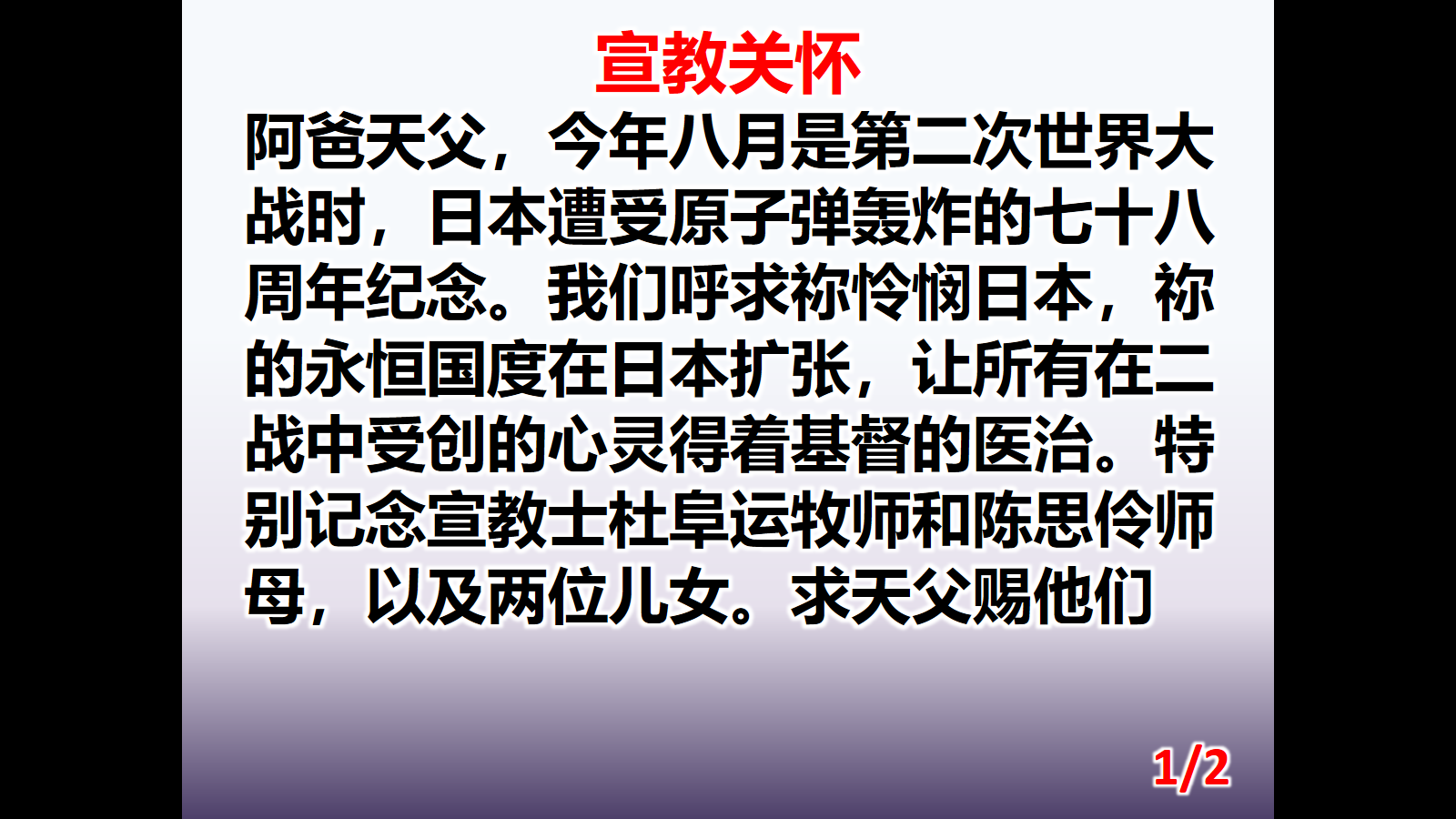 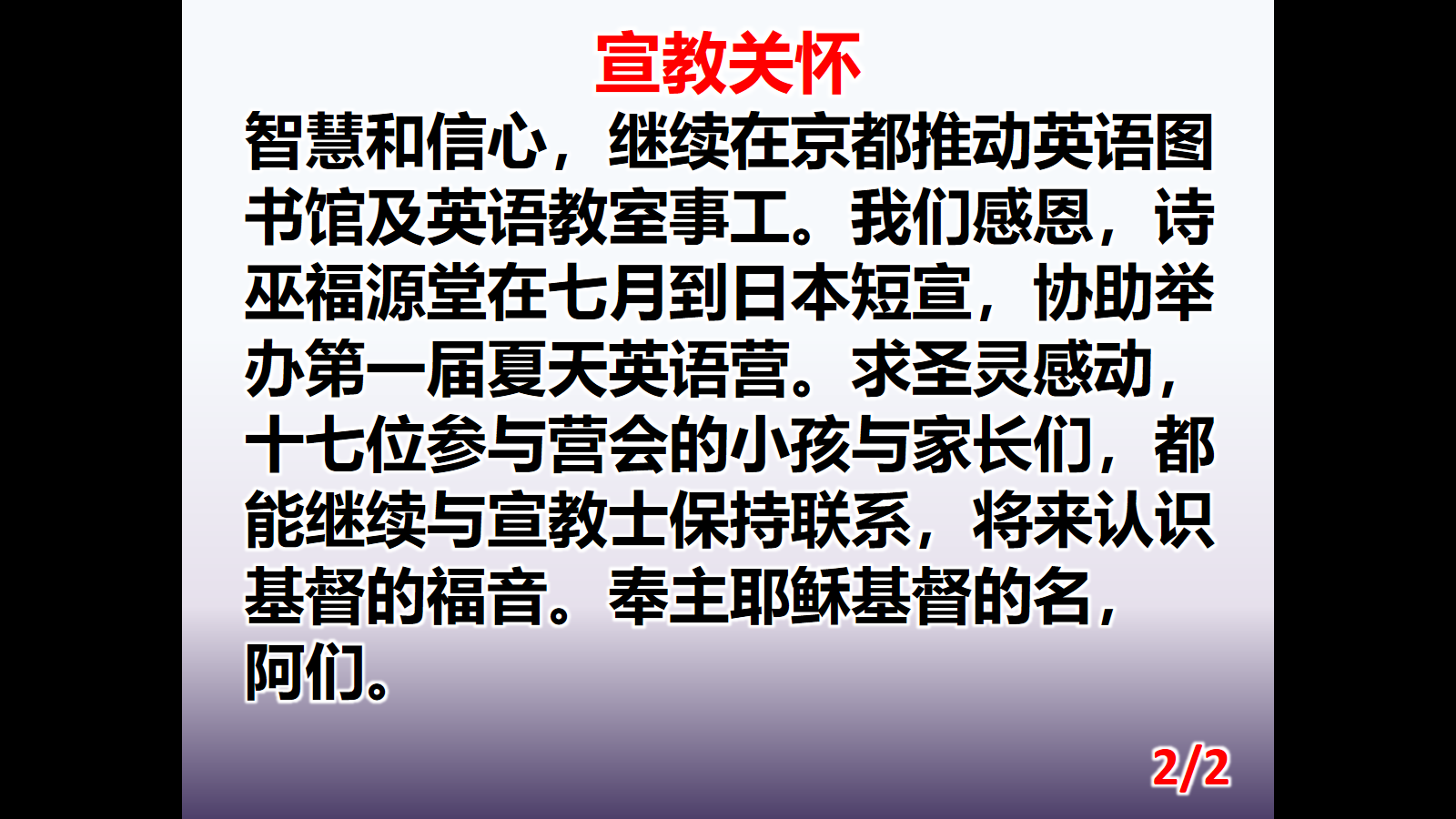